Тема урока: Ладожское озеро.ГБС(к)ОУ школа №499Учитель Емелева Т.И.
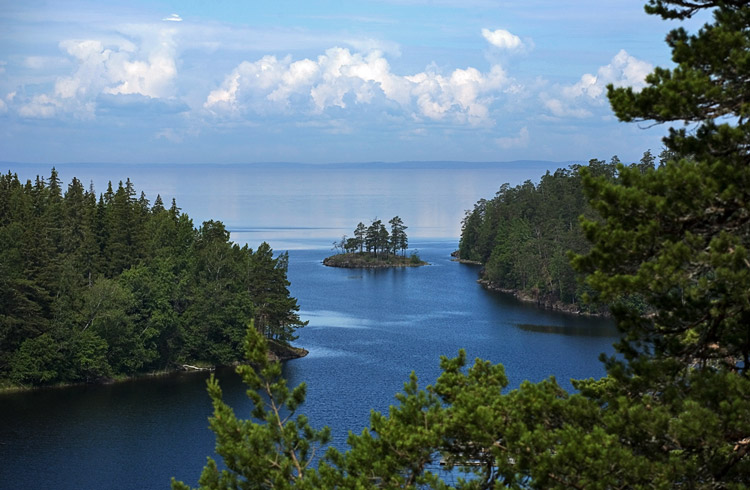 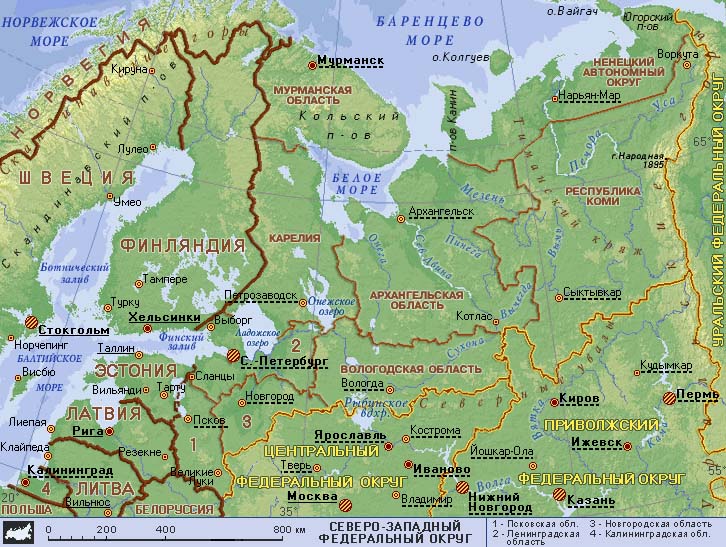 Ладожское озеро – одно из красивейших озер России
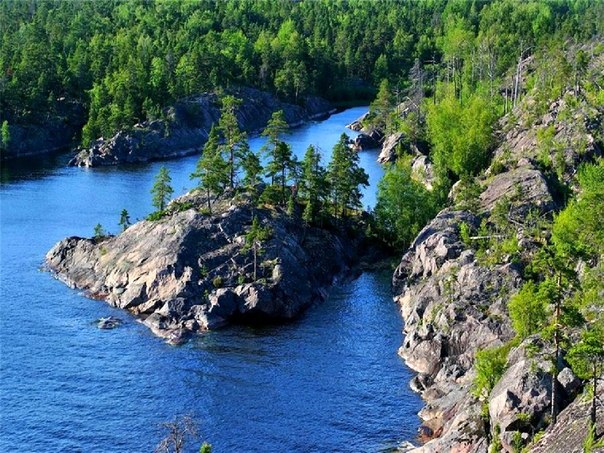 Онежское озеро
Балтийское море
Ладожское озеро
Финский залив
р Свирь
Санкт-Петербург
р. Нева
р.Волхов
Озеро Ильмень
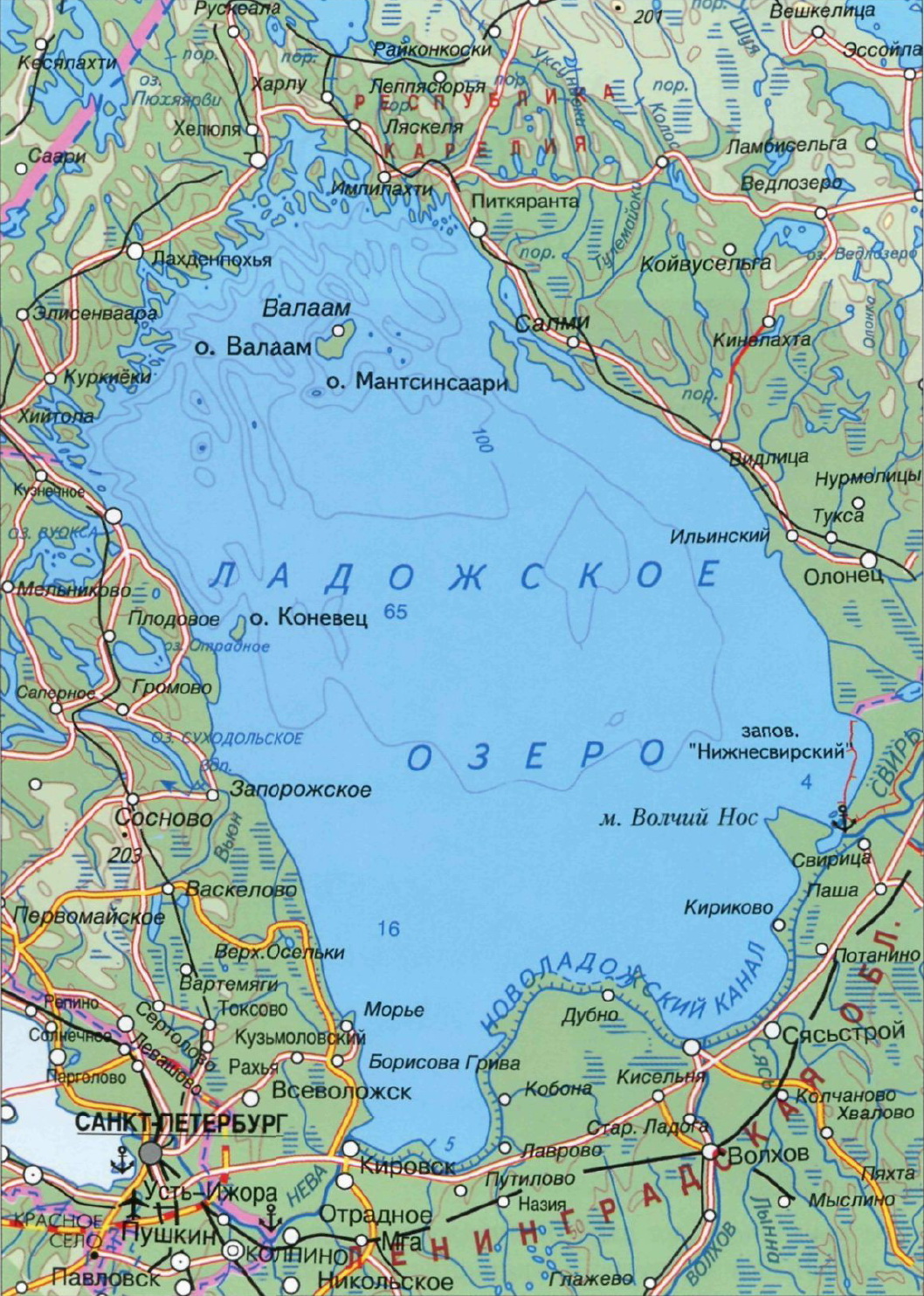